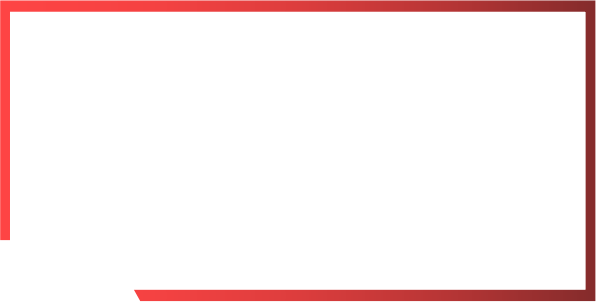 第三部分 信用修复方式
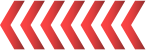 信用修复方式
通过 五个步骤 ，指引相关主体顺利开展修复申请。
查看行政处罚信息是否达到最短公示期
3
5
1
准备相关材料
2
4
提交修复申请
查询修复进度
办结修复申请
信用修复方式——线上申请
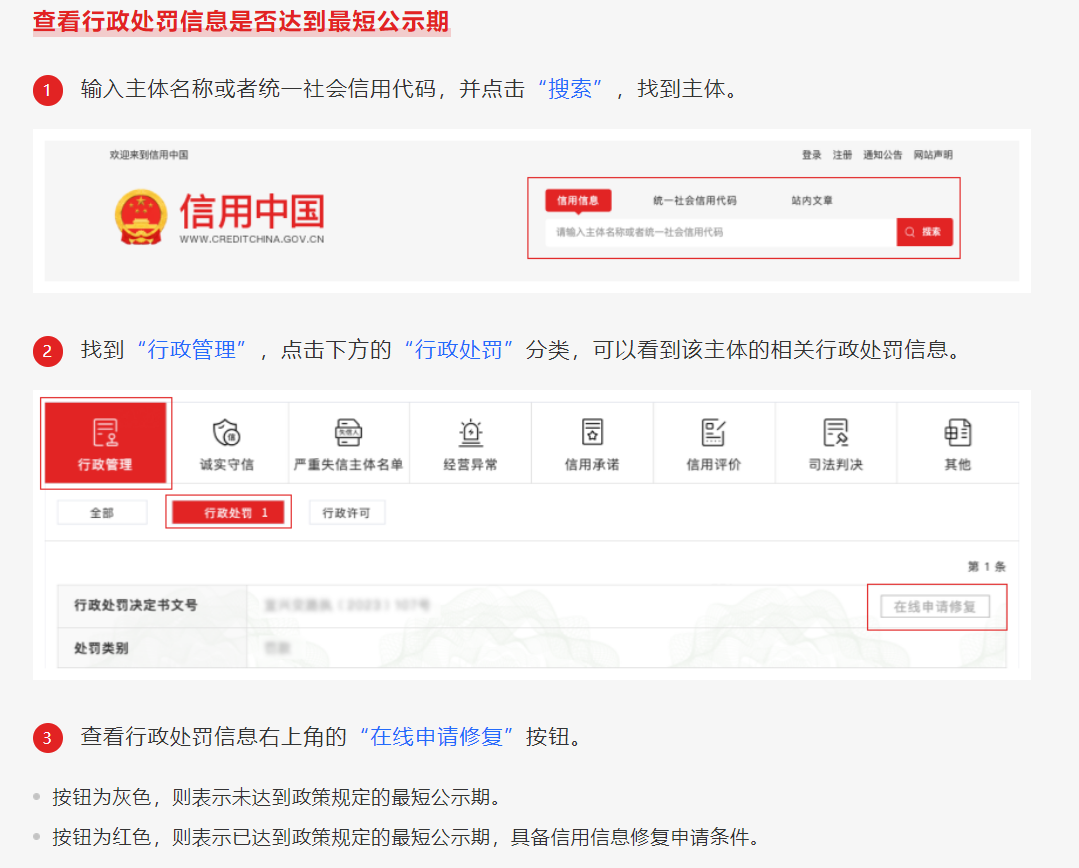 打开“信用中国”网站https://www.creditchina.gov.cn/home/index.html
信用修复方式——线上申请
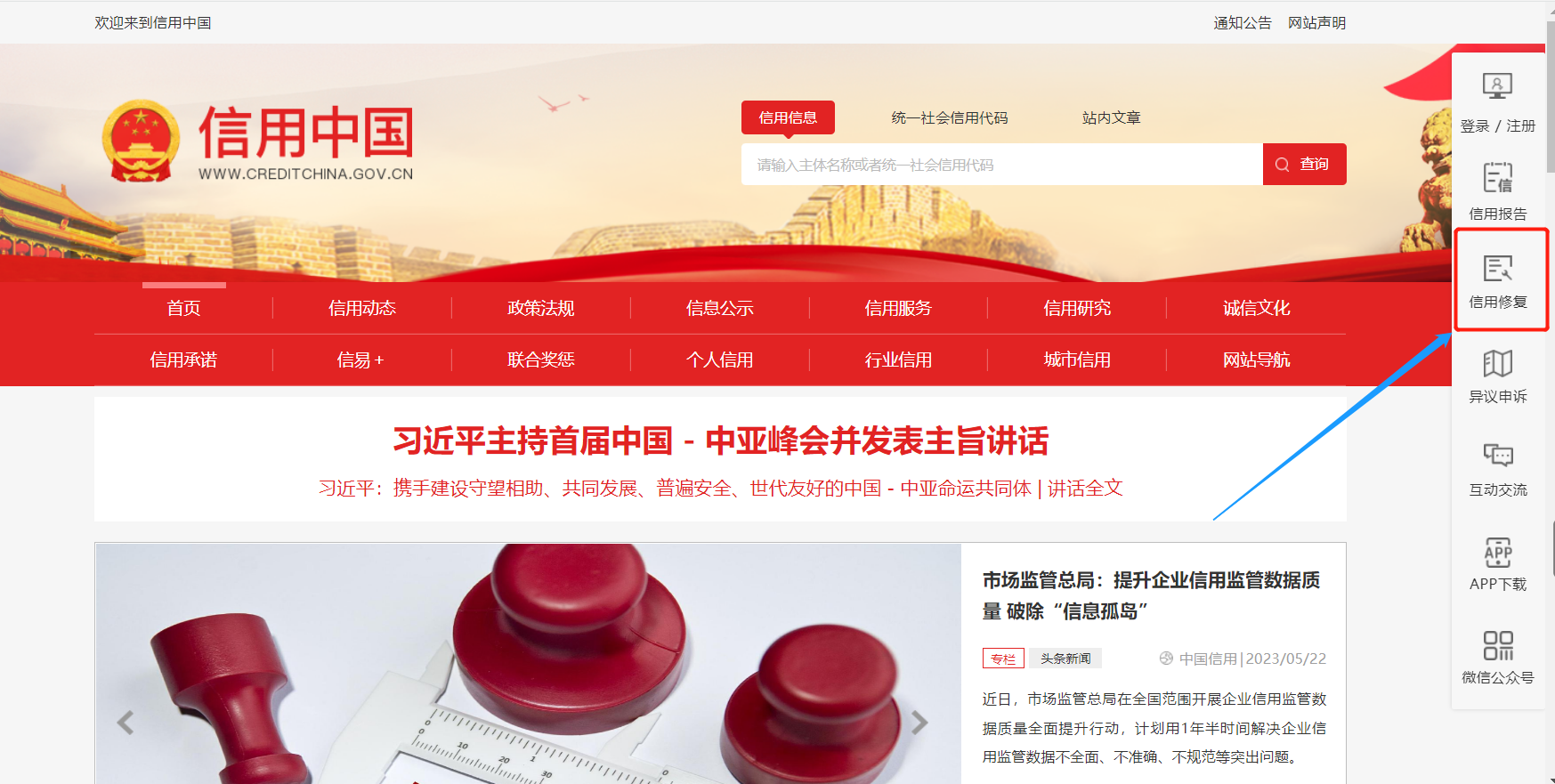 在“信用中国”网站右侧方找到信用修复栏目
信用修复方式——线上申请
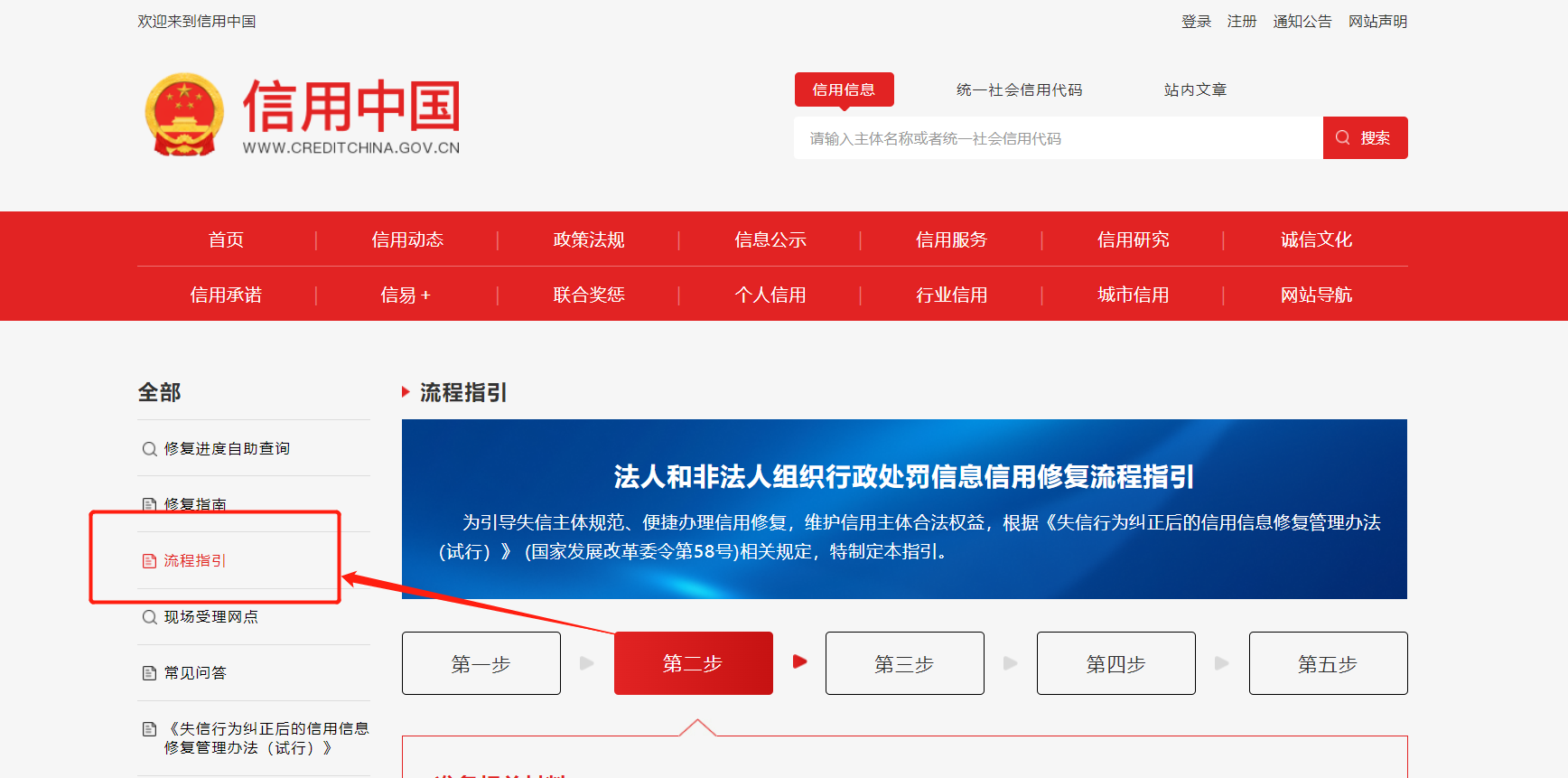 点击流程指引，在“第二步”中找到材料进行下载。
信用修复方式——线上申请
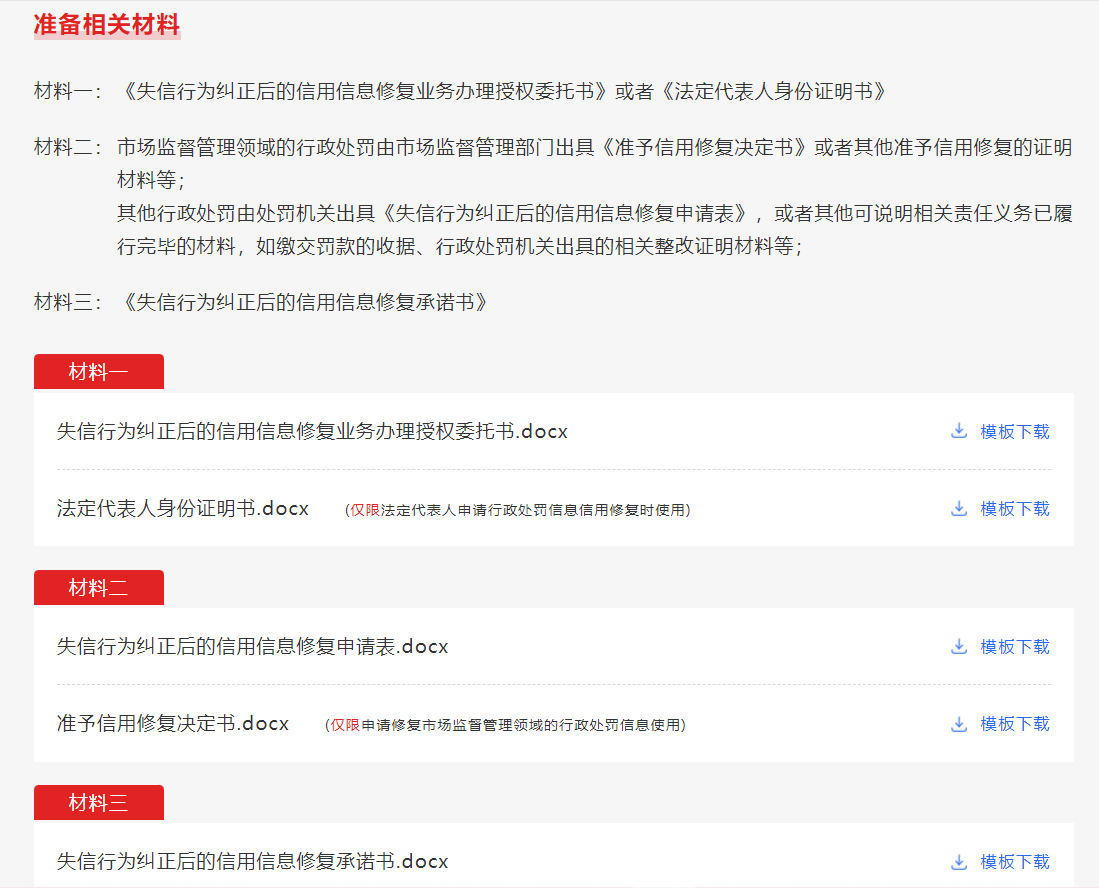 点击流程指引，在“第二步”中找到材料进行下载。
信用修复方式——线上申请
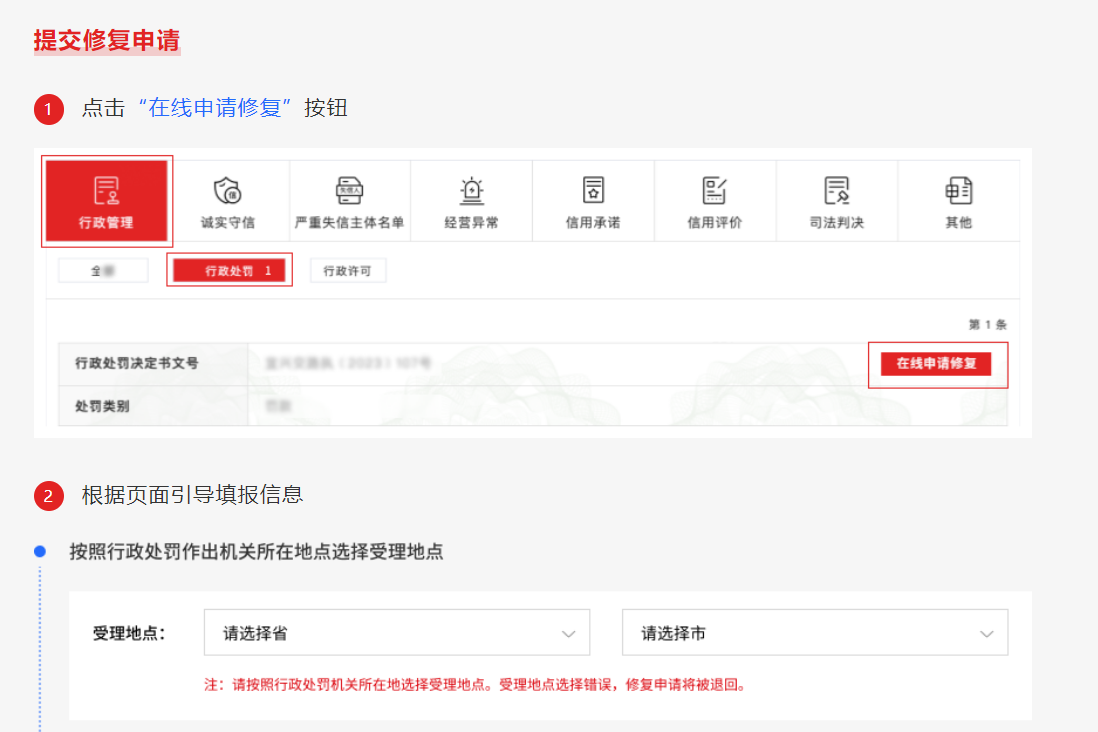 信用修复方式——线上申请
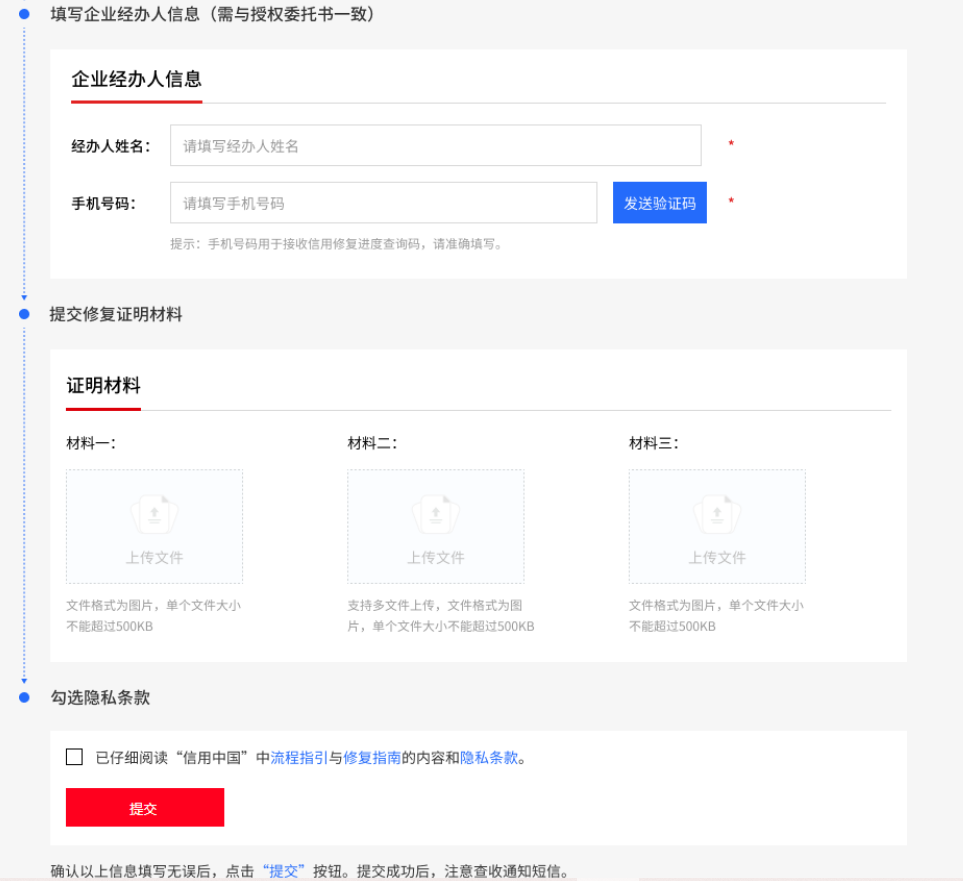 信用修复方式——线上申请
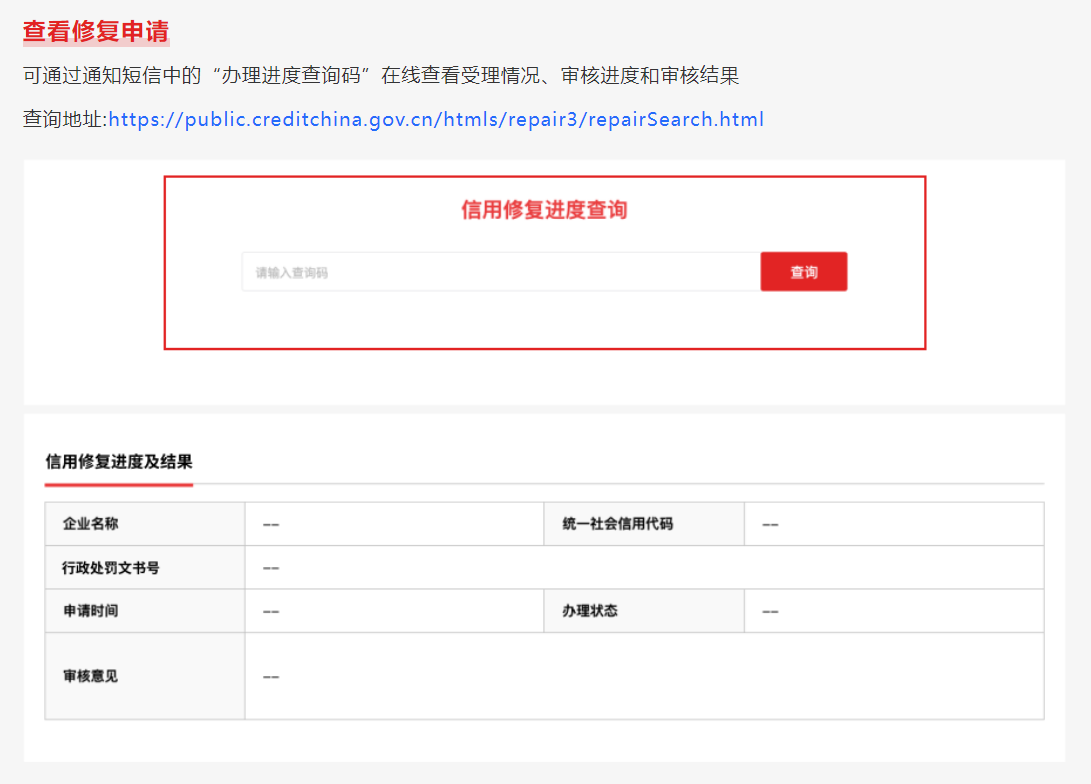 信用修复方式——线上申请
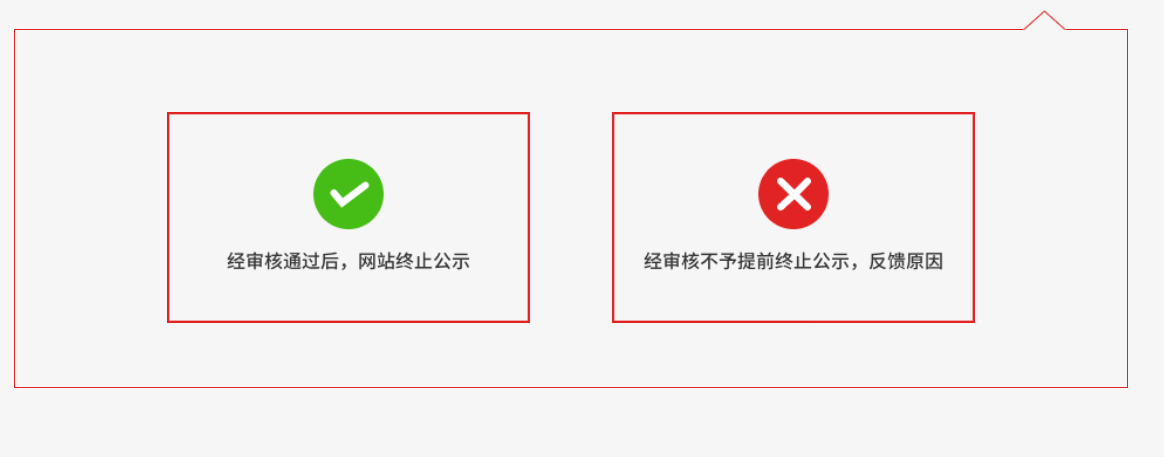 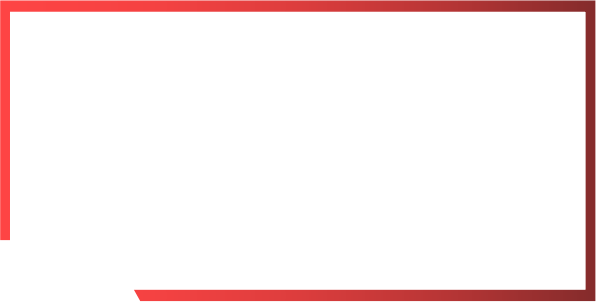 第四部分 信用修复材料
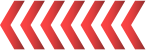 信用修复材料
材料一：
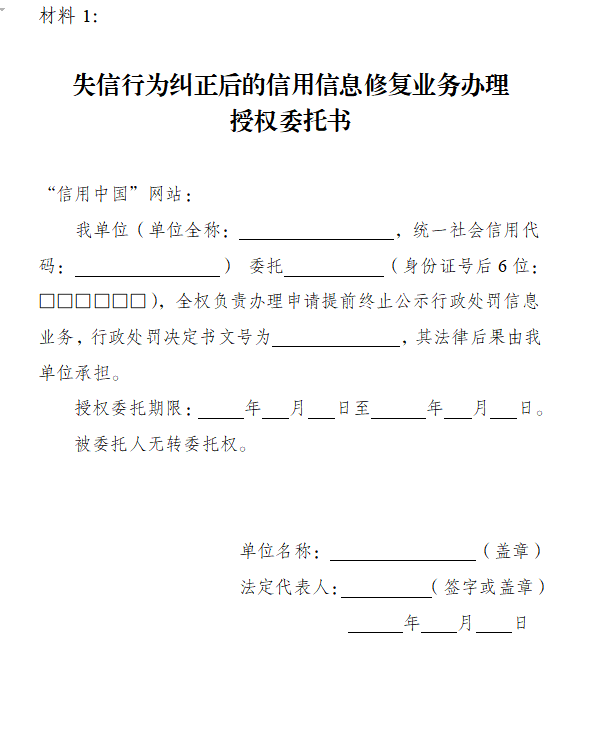 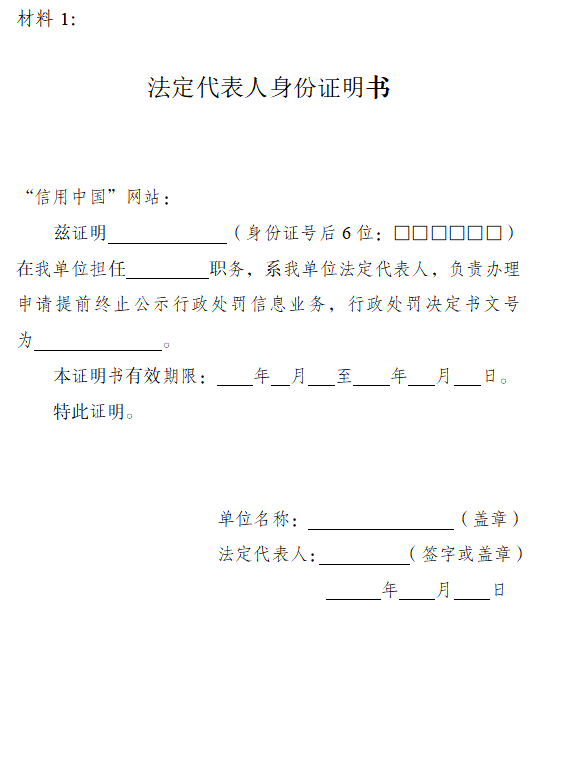 注：经办人为法人本人时使用
注：经办人为非法人时使用
信用修复材料
材料二：
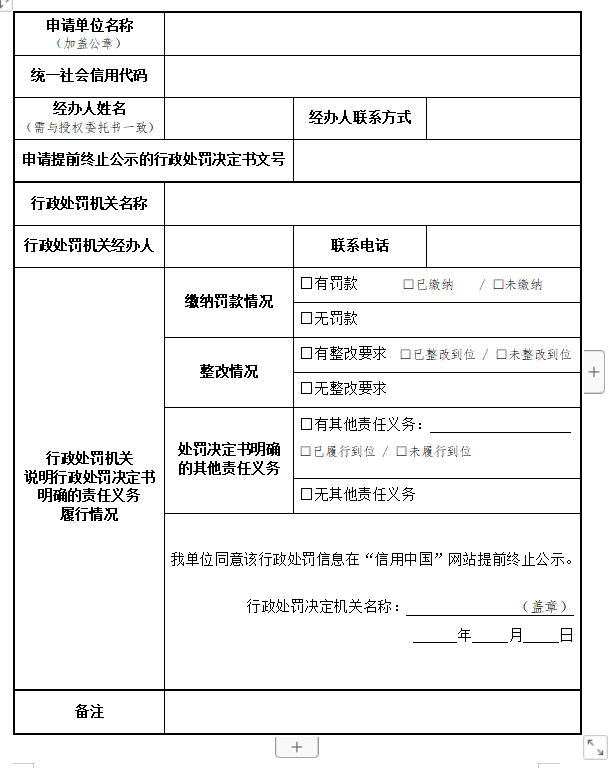 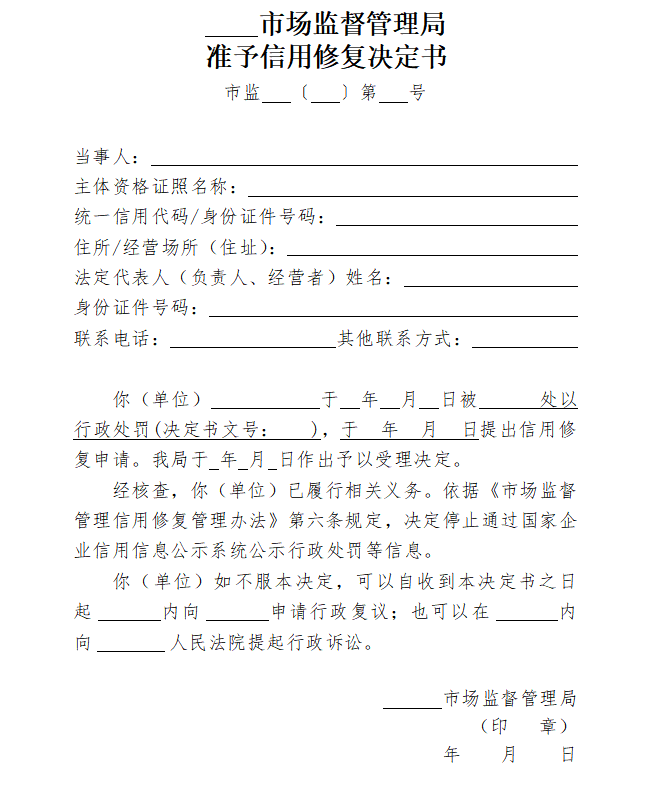 《准予信用修复决定书》仅用于申请市场监管领域处罚时提交。
《失信行为纠正后的信用信息修复申请表》用于其他部门处罚时提交。
信用修复材料
材料三：
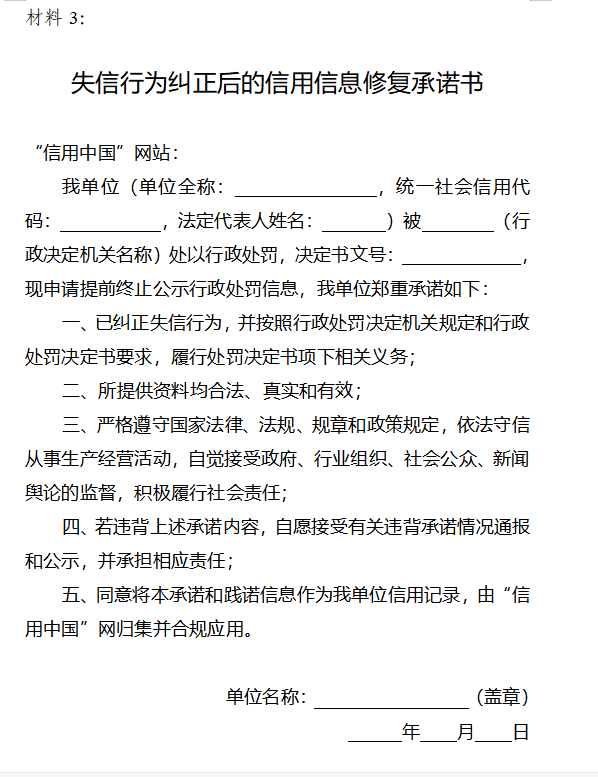 《失信行为纠正后的信用信息修复承诺书》